Je compte, tu compares.GS : 7.Adapté des ouvrages de Rémi Brissiaud.
En lien avec l’album Zigomar n’aime pas les légumes.
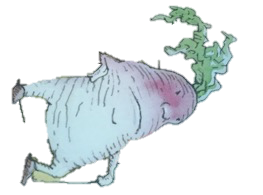 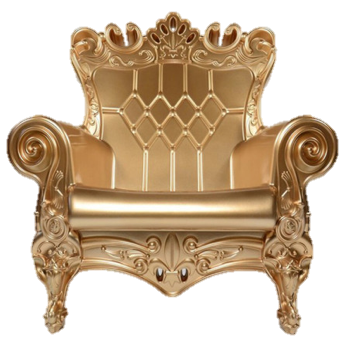 Etape 1 : comparer les deux quantités par correspondance terme à terme en traçant des liens.
Comptage dénombrement de chaque collection par apparitions successives
Compléter la colonne de gauche en écrivant les quantités dénombrées.
Tracer les correspondances terme à terme.
Recomposer la quantité : 7 c’est X et encore Y.
6
1
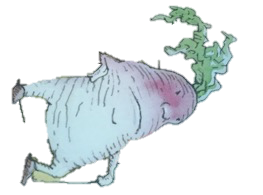 7
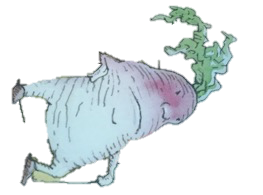 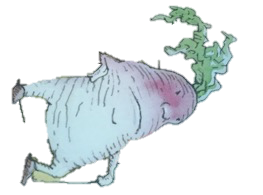 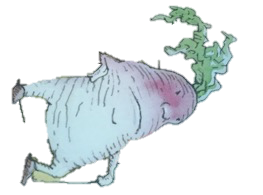 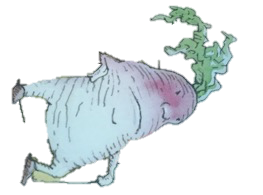 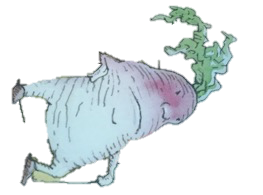 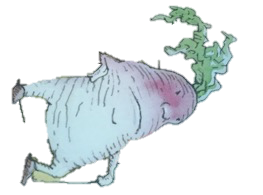 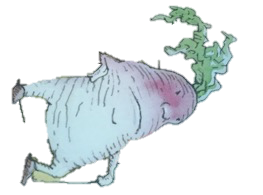 6
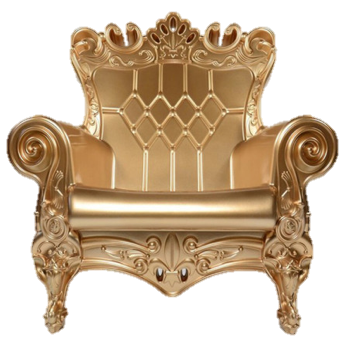 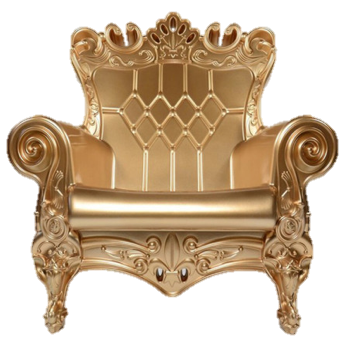 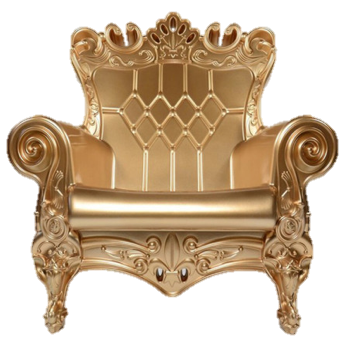 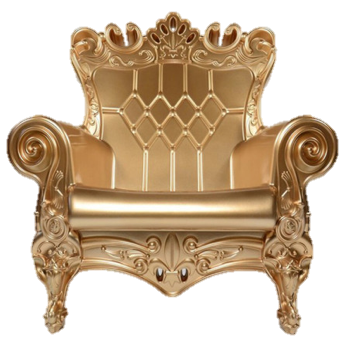 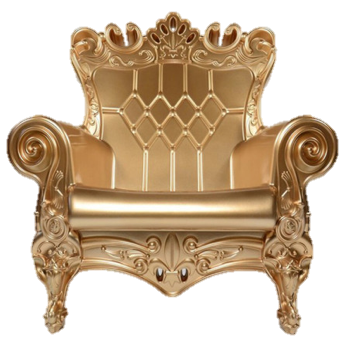 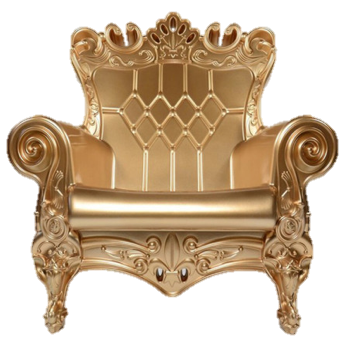 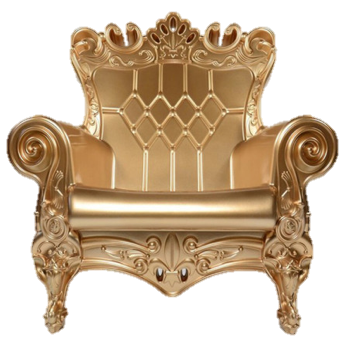 5
2
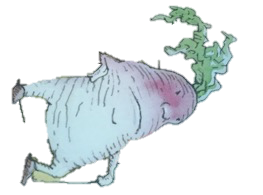 7
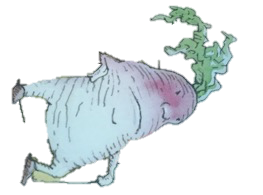 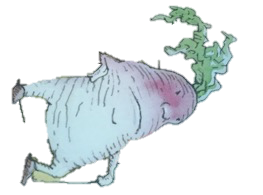 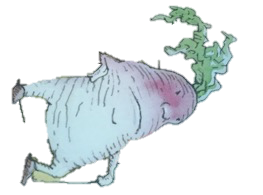 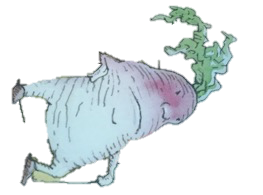 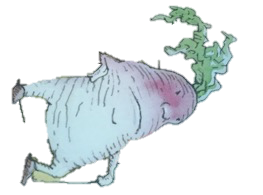 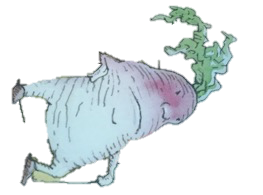 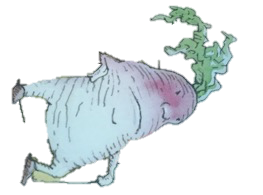 5
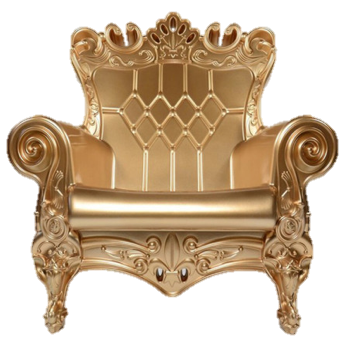 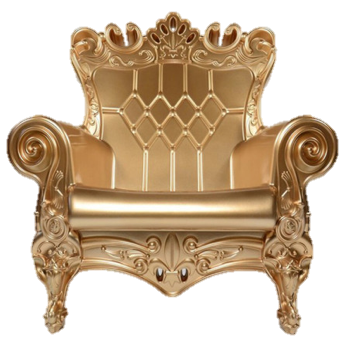 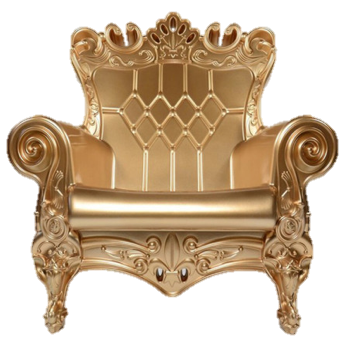 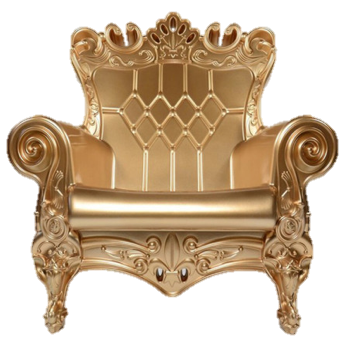 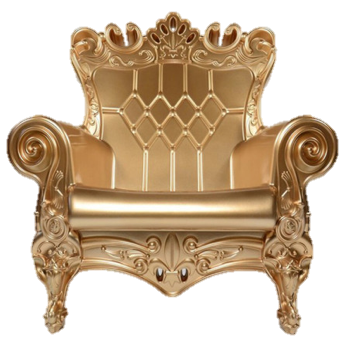 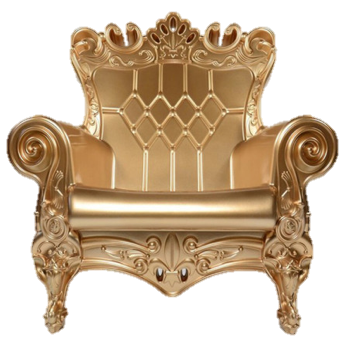 3
4
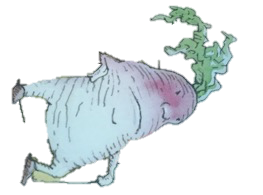 7
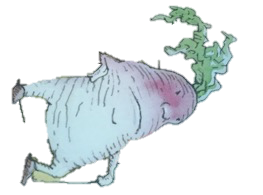 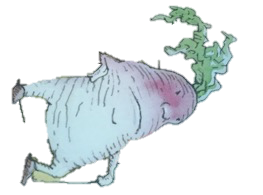 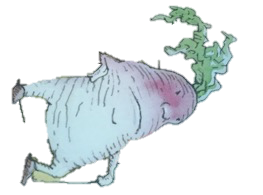 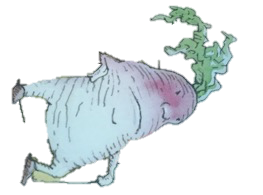 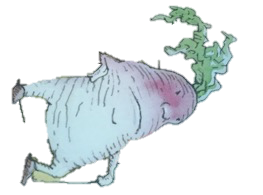 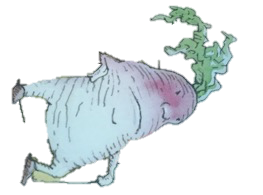 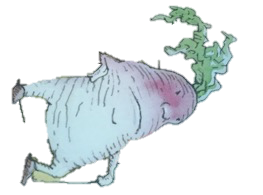 3
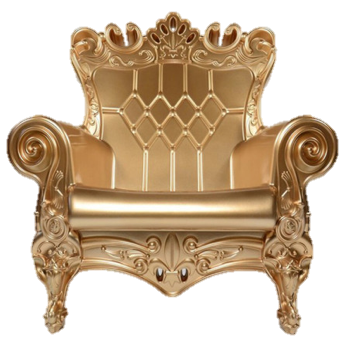 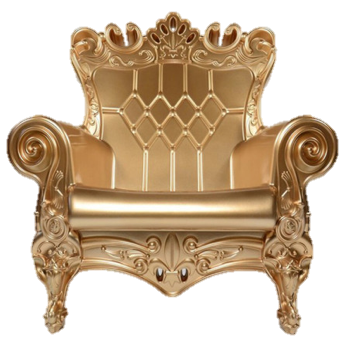 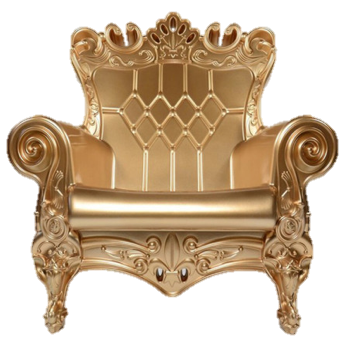 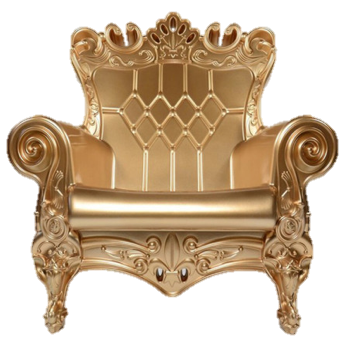 1
6
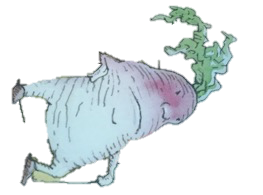 7
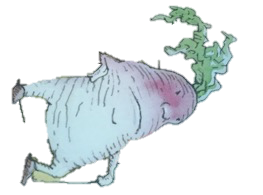 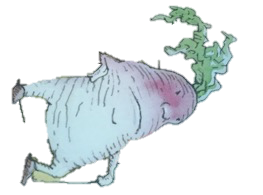 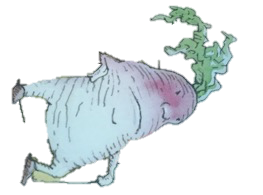 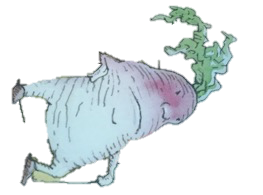 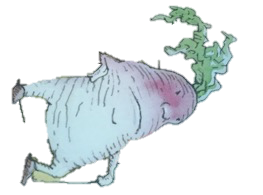 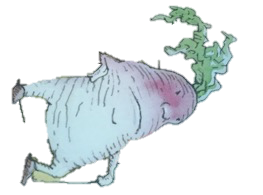 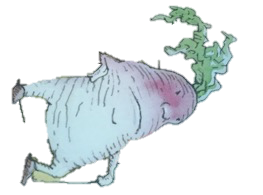 1
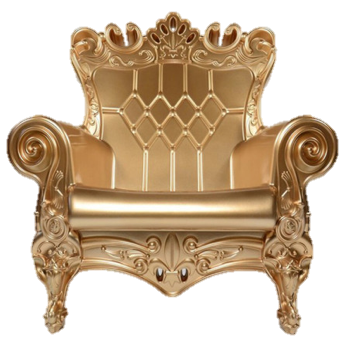 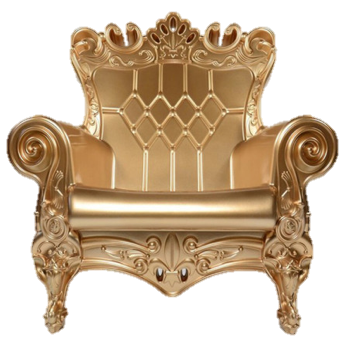 4
3
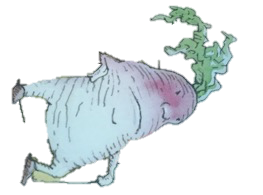 7
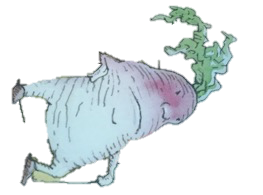 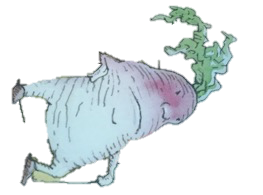 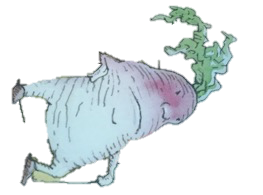 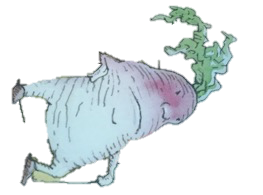 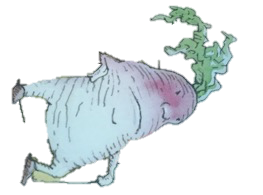 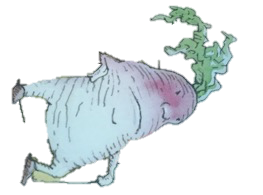 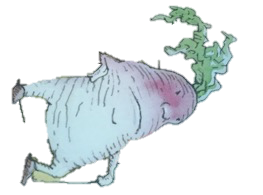 4
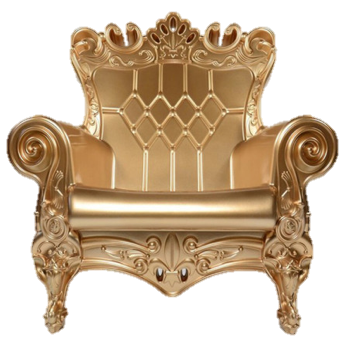 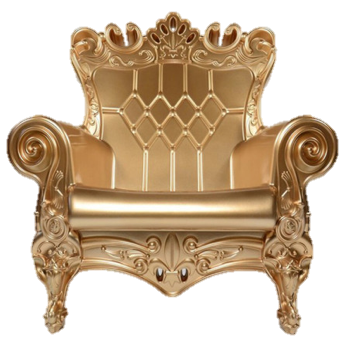 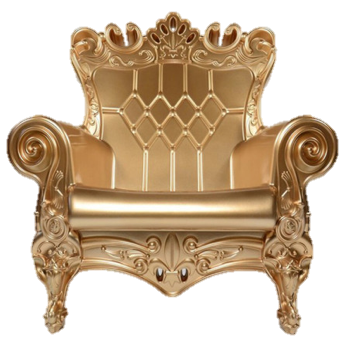 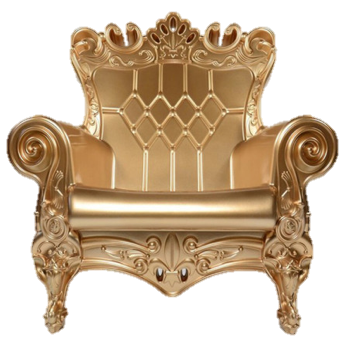 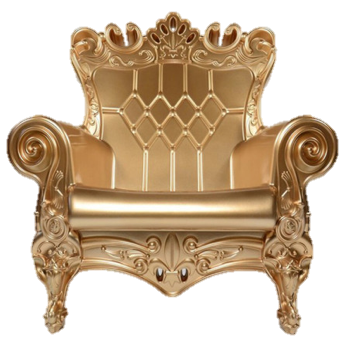 7
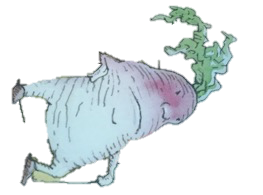 7
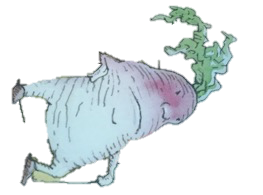 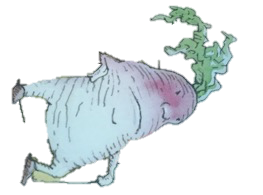 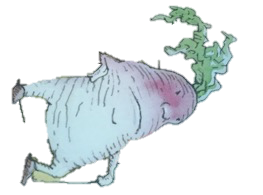 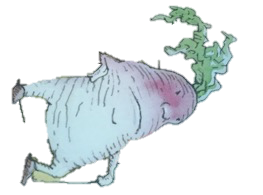 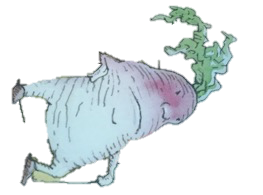 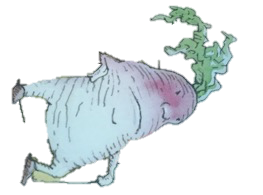 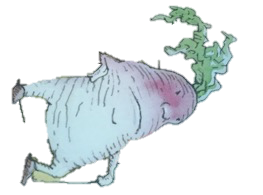 7
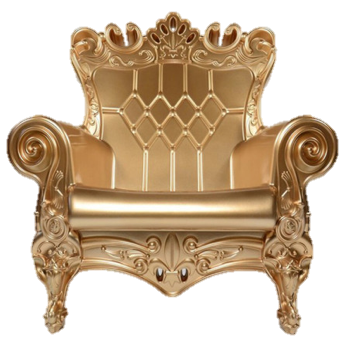 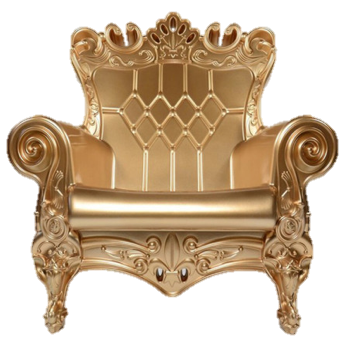 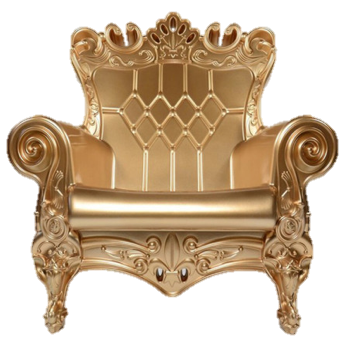 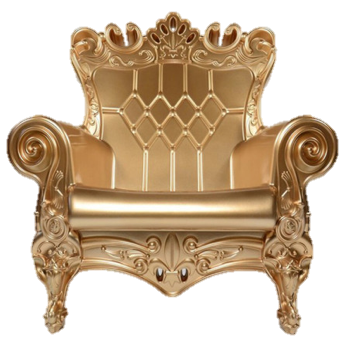 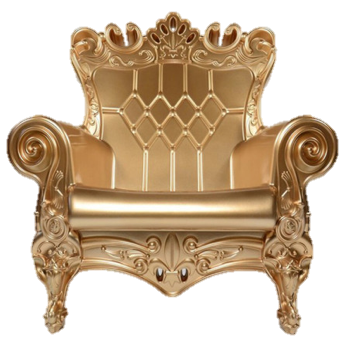 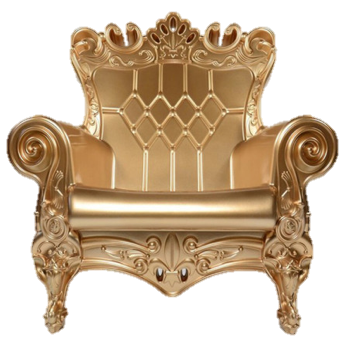 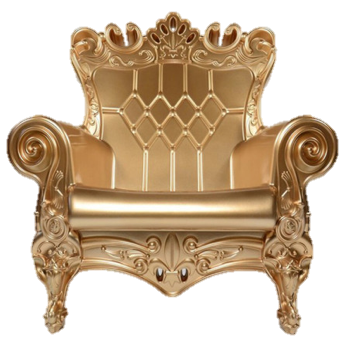 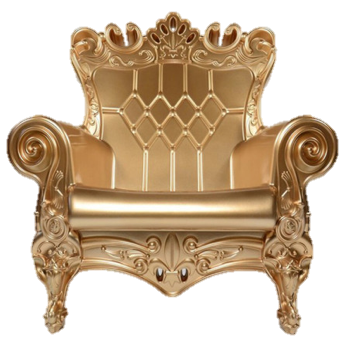 2
5
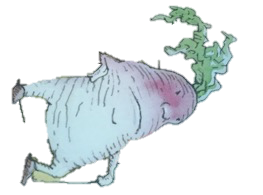 7
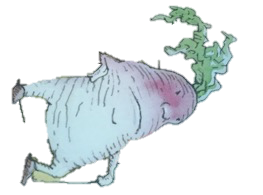 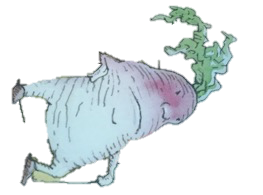 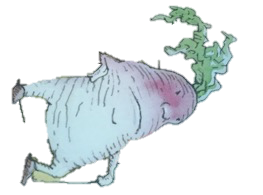 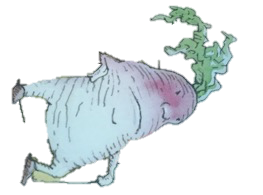 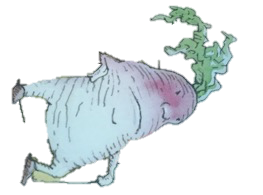 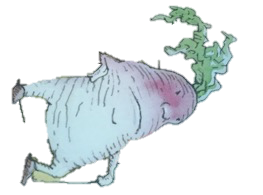 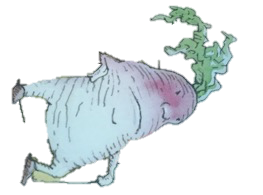 2
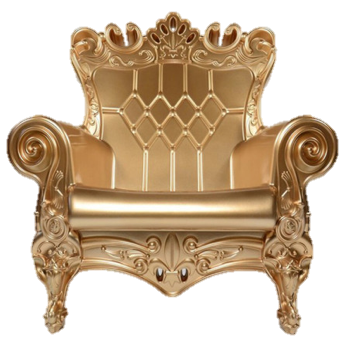 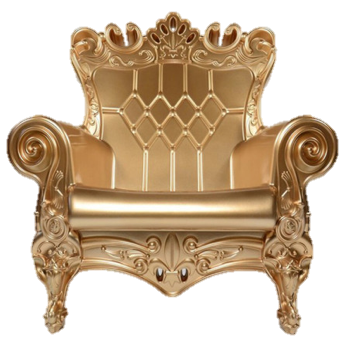 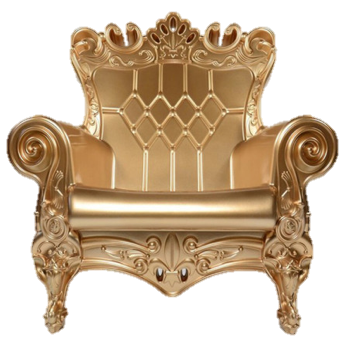 7
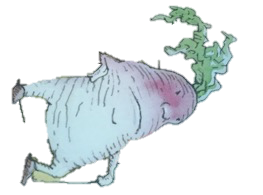 7
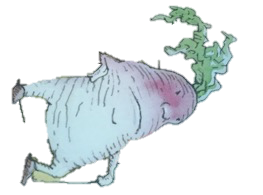 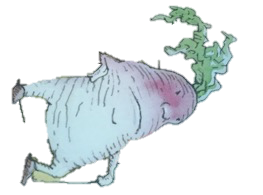 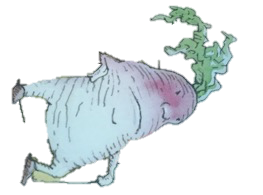 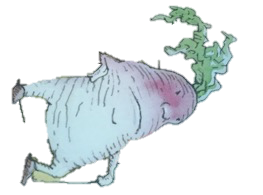 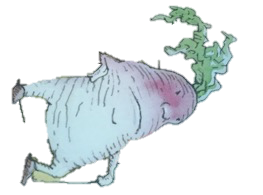 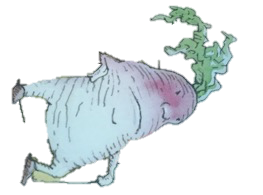 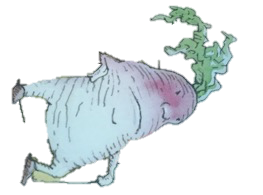 0
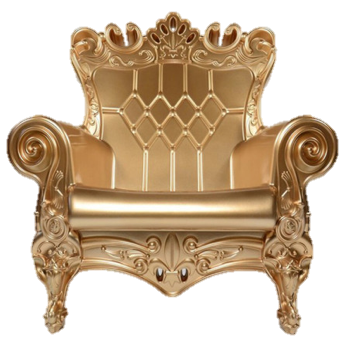 Etape 2 : correspondance terme à terme sans tracé. 

   Comptage dénombrement de chaque collection par apparitions successives.
Compléter la colonne de gauche en écrivant les quantités dénombrées.
Imaginer les correspondances terme à terme.
Vérifier en traçant les correspondances.
5
2
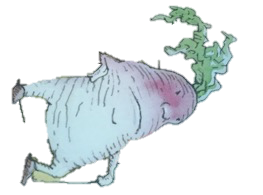 7
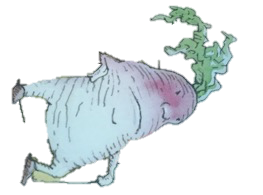 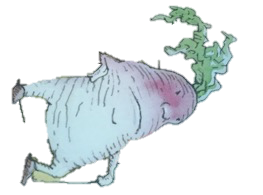 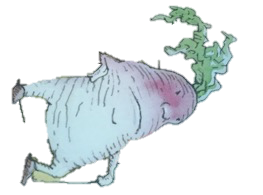 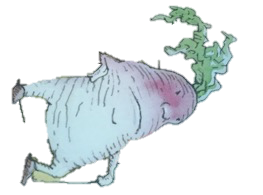 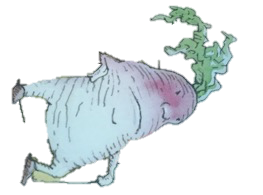 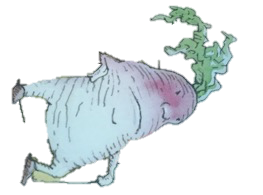 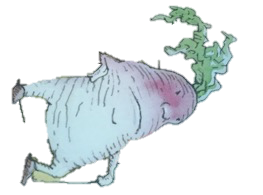 5
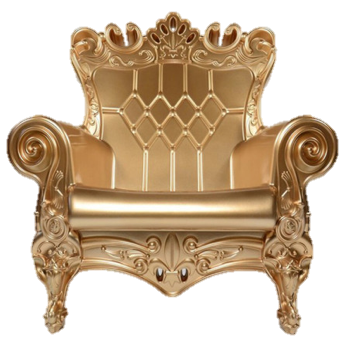 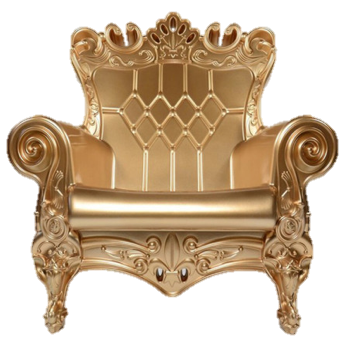 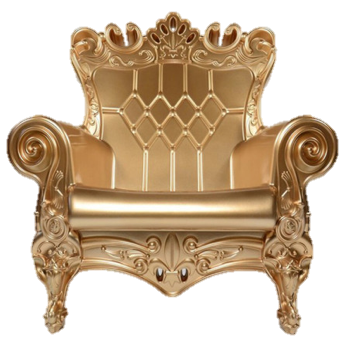 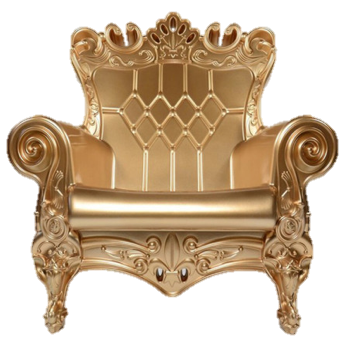 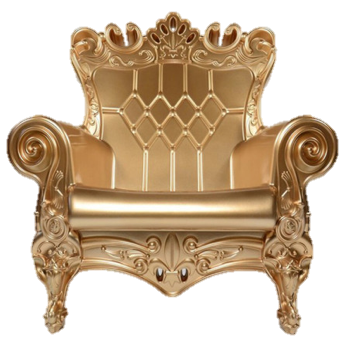 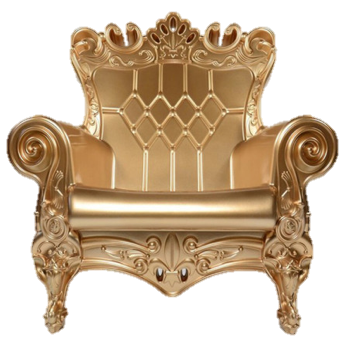 6
1
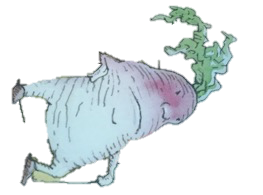 7
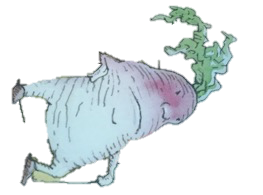 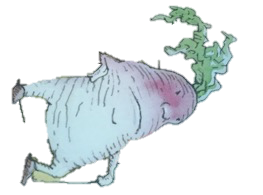 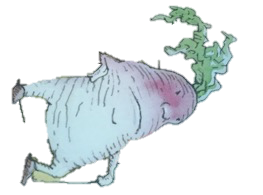 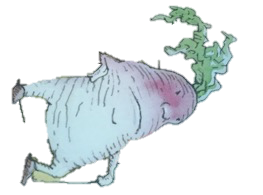 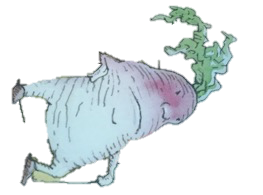 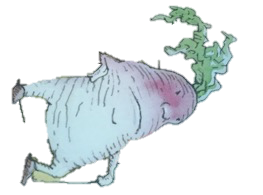 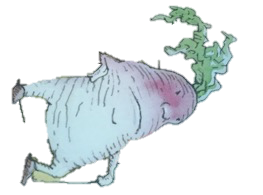 6
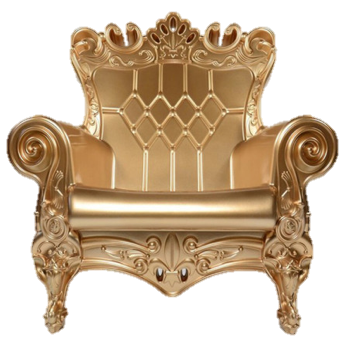 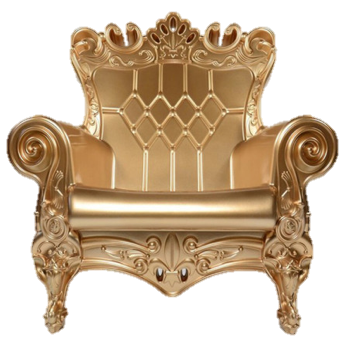 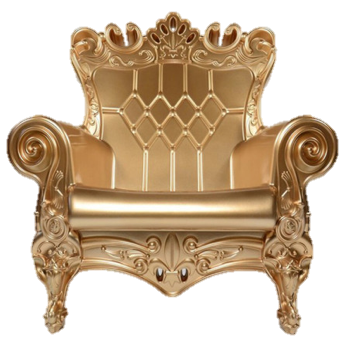 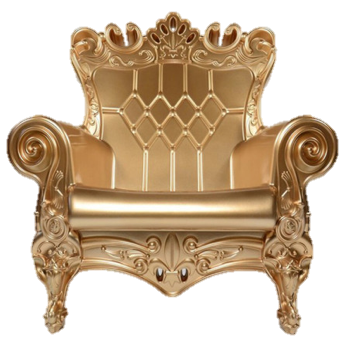 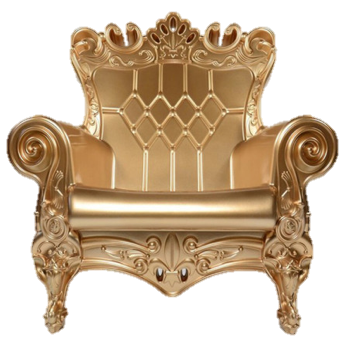 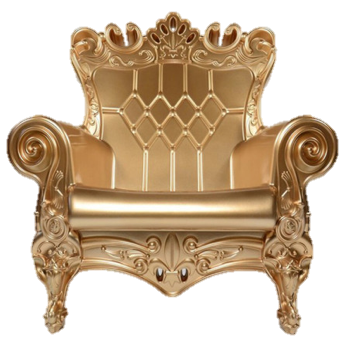 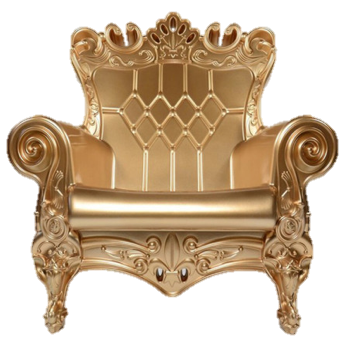 2
5
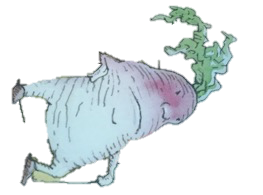 7
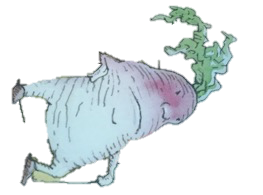 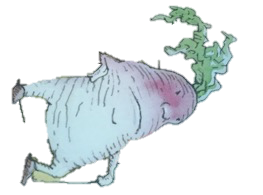 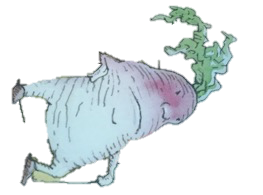 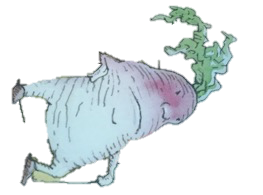 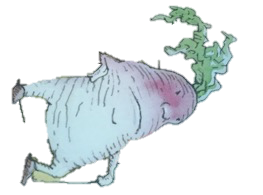 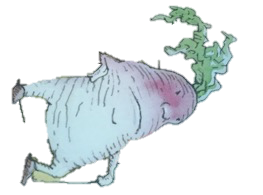 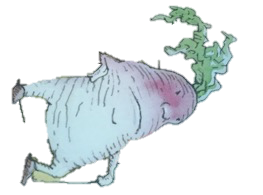 2
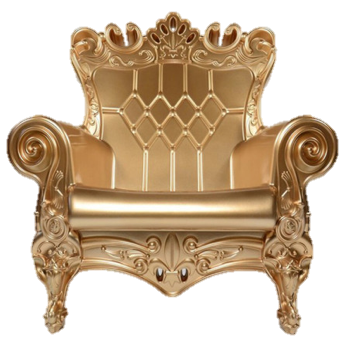 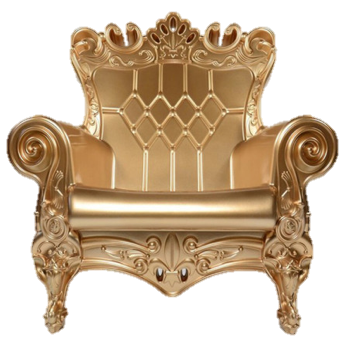 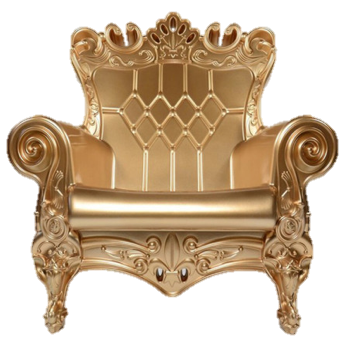 1
6
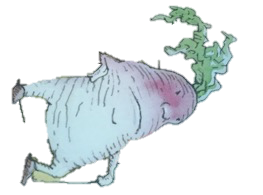 7
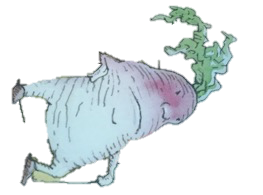 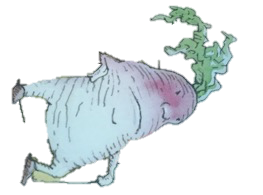 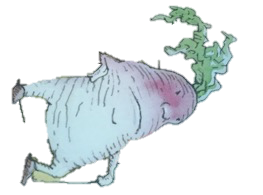 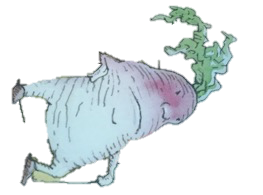 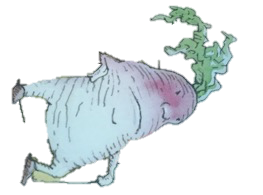 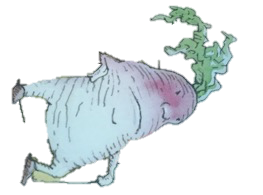 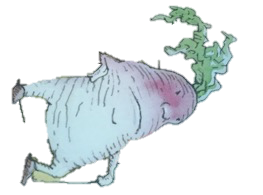 1
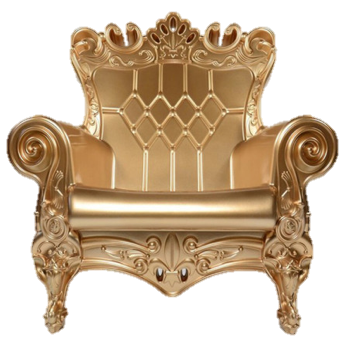 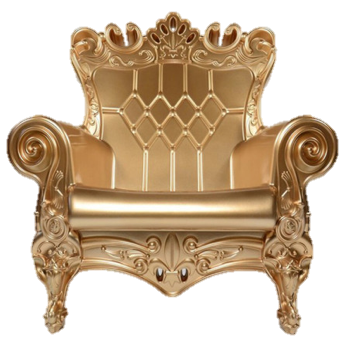 7
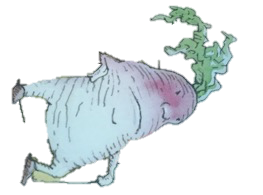 7
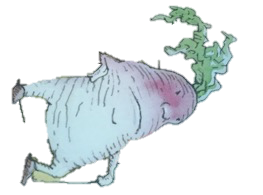 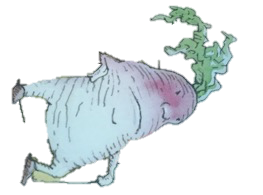 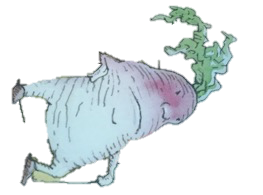 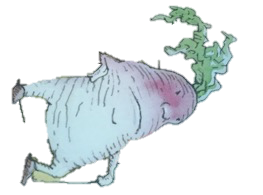 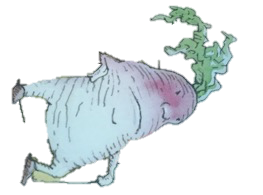 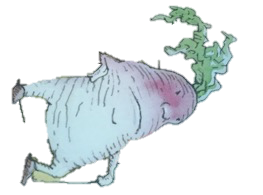 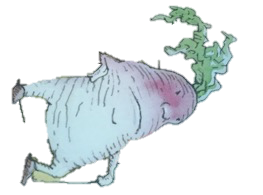 7
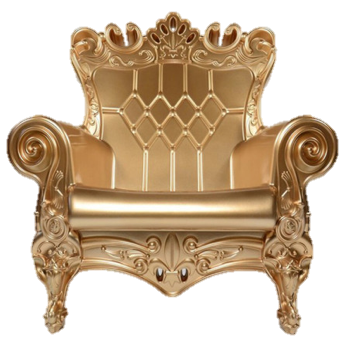 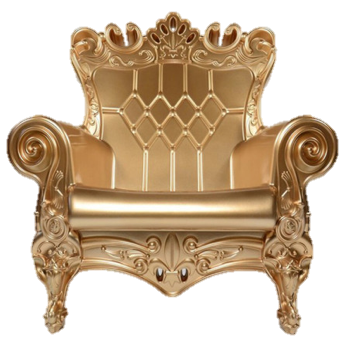 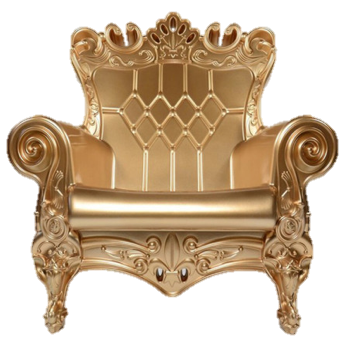 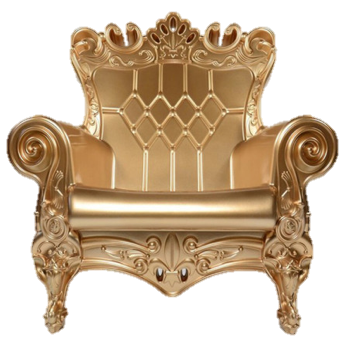 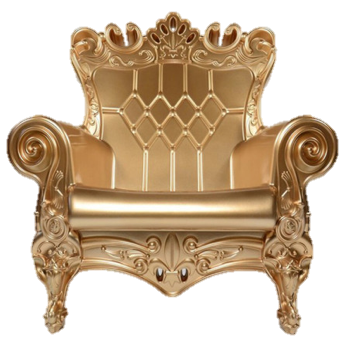 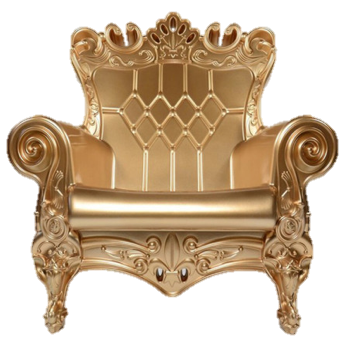 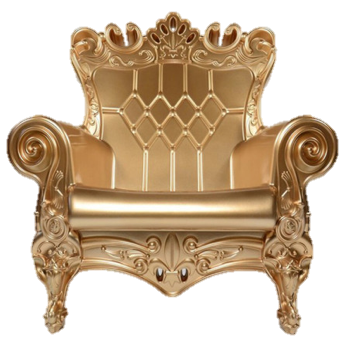 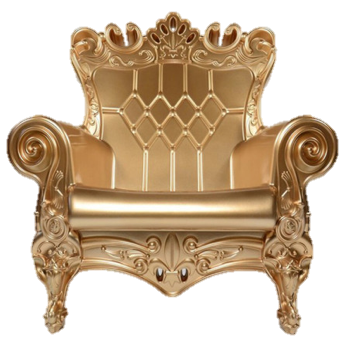 3
4
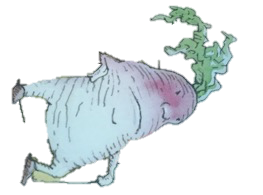 7
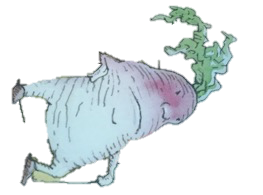 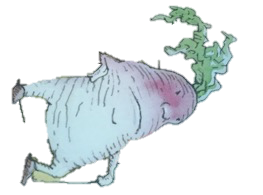 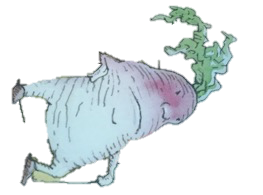 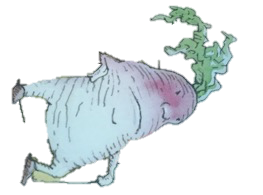 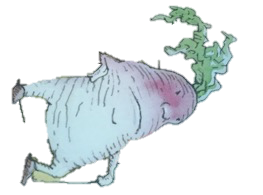 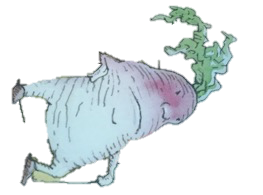 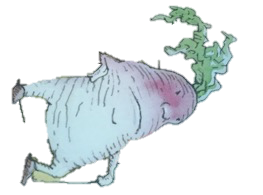 3
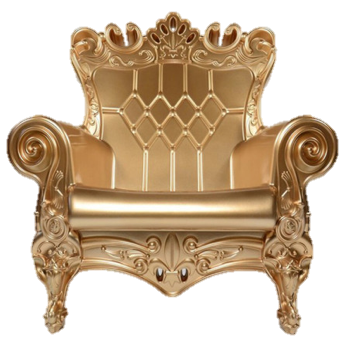 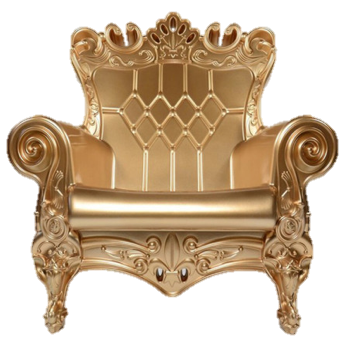 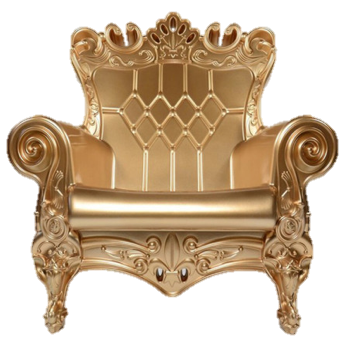 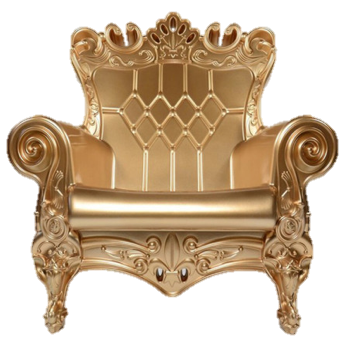 4
3
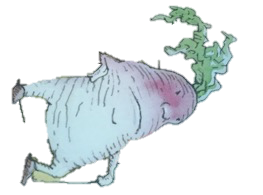 7
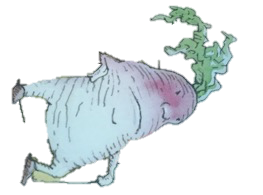 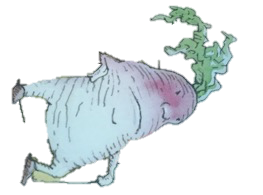 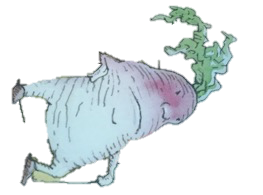 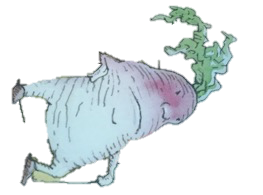 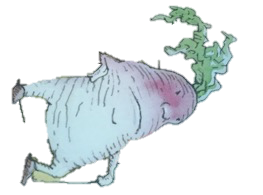 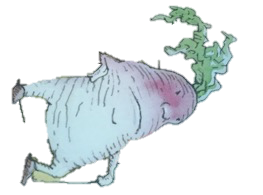 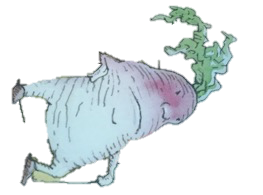 4
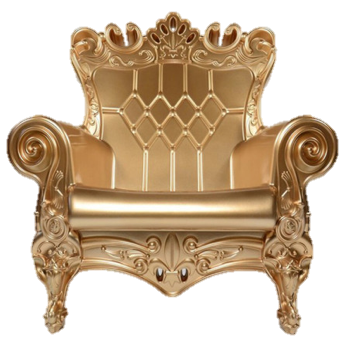 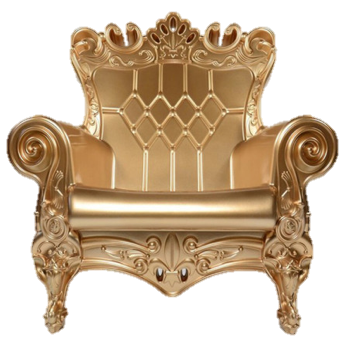 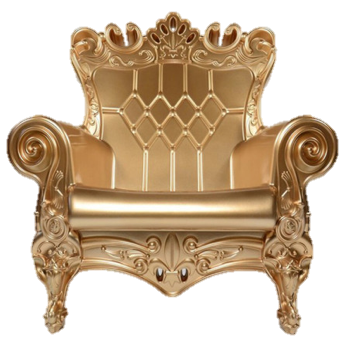 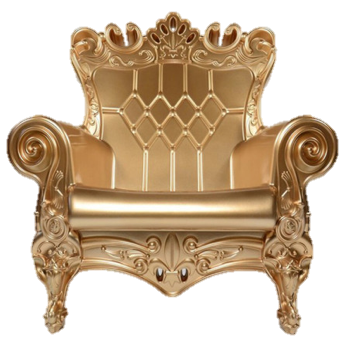 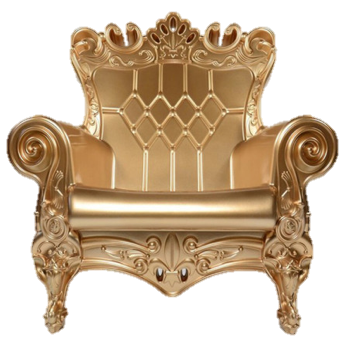 7
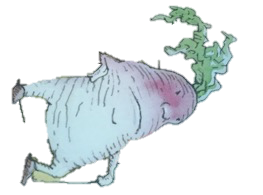 7
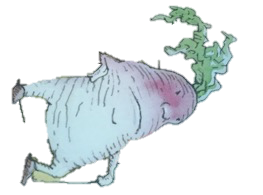 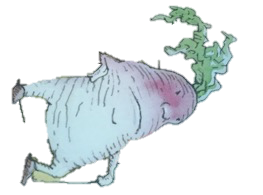 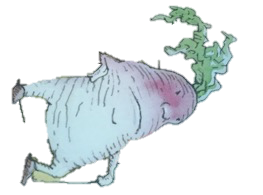 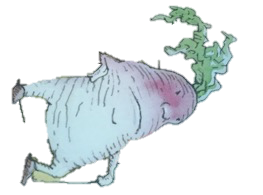 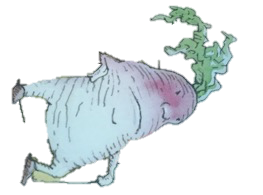 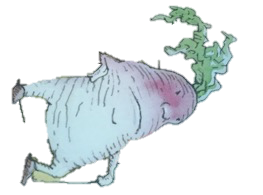 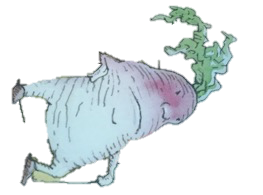 0
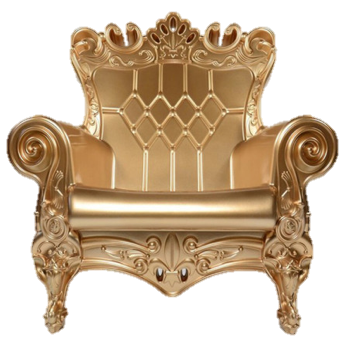 Etape 3 : écouter et interpréter le comptage-dénombrement.
ATTENTION, NE DEVOILER QU’A LA FIN DE LA DIAPOSITIVE.
   Sans manipulation informatique: dénombrer la quantité de rois Navet (7) et l’écrire dans la case correspondante.
Sans manipulation informatique :  dénombrer la quantité de trônes (indiquées dans la zone de notes) et l’écrire dans la case correspondante.
Prévoir combien il manque de trônes pour que les 7 rois puissent s’assoir en faisant formuler : « il en manque 2 parce que 7 c’est d’abord 5 et encore 2 ».
Vérifier en révélant les situations.
5
2
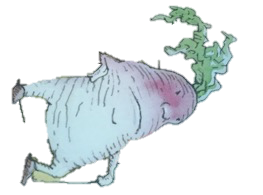 7
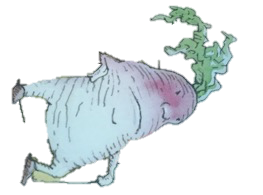 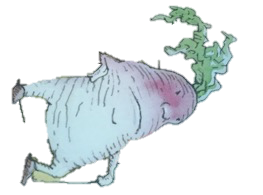 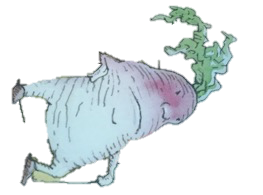 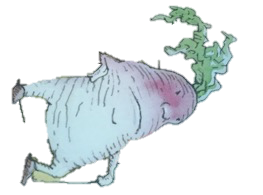 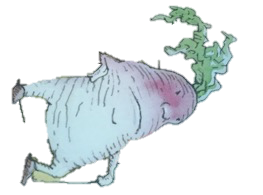 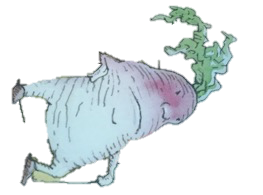 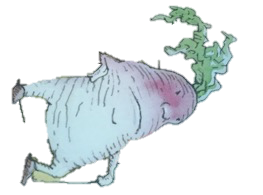 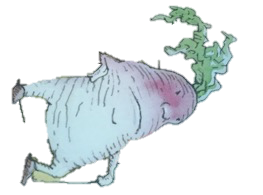 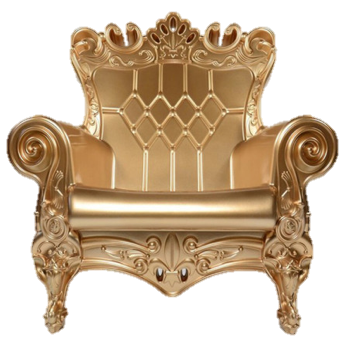 5
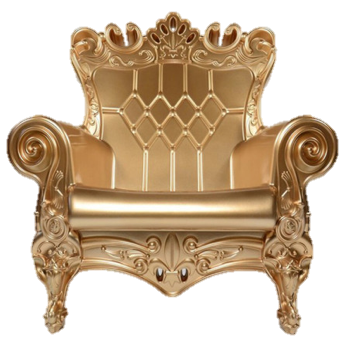 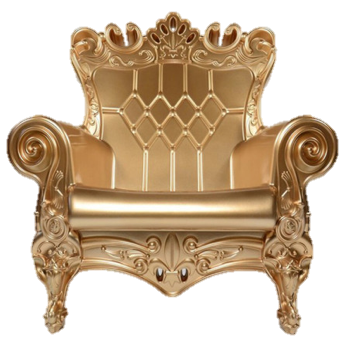 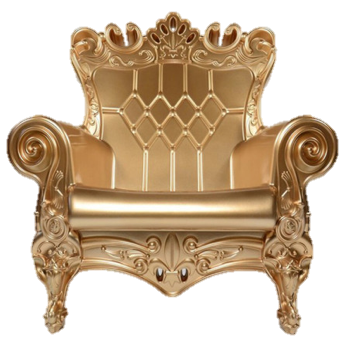 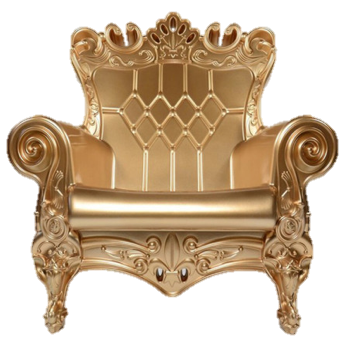 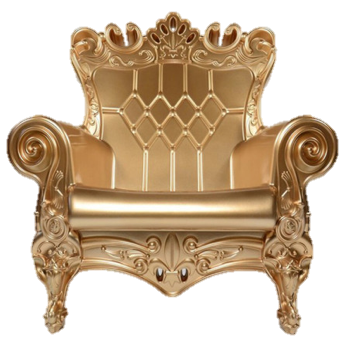 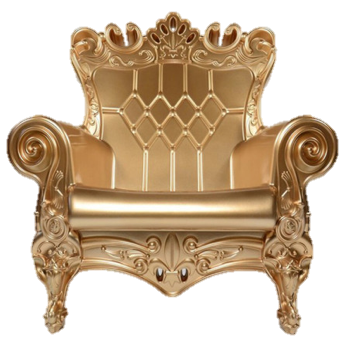 [Speaker Notes: 7/5]
6
1
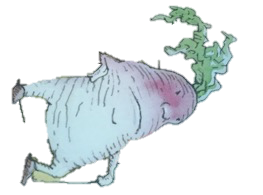 7
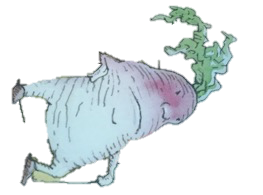 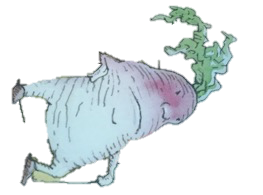 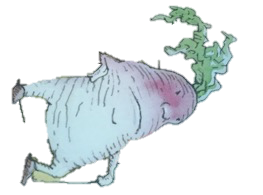 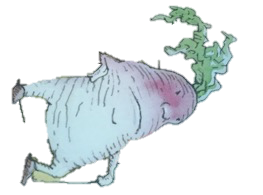 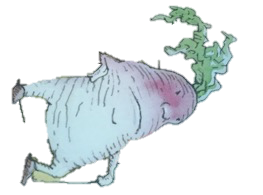 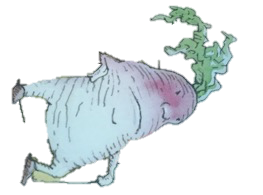 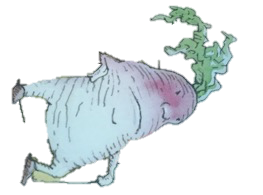 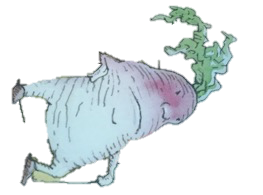 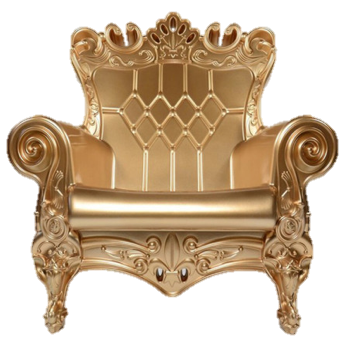 6
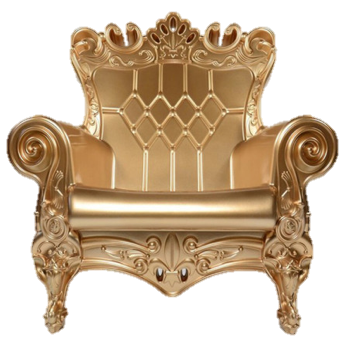 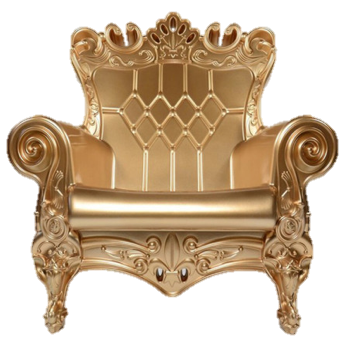 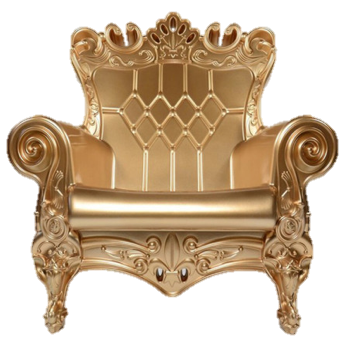 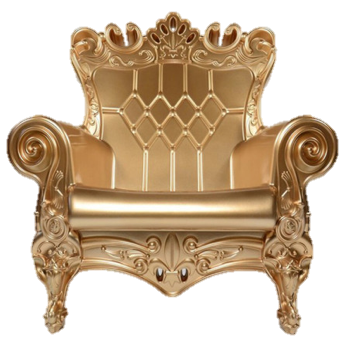 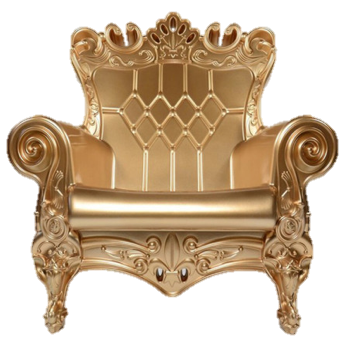 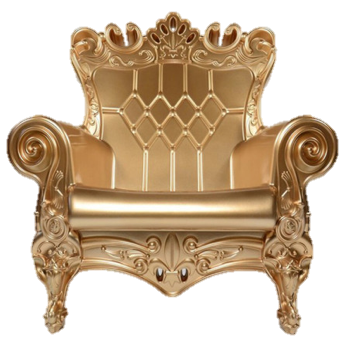 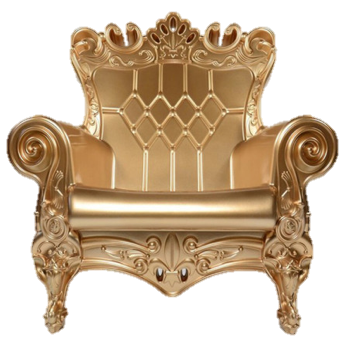 [Speaker Notes: 7/6]
2
5
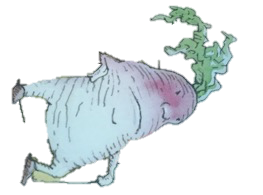 7
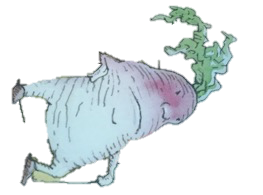 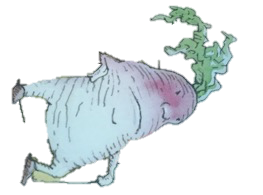 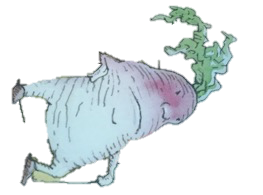 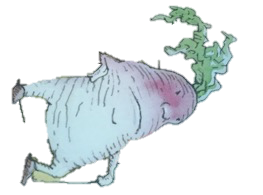 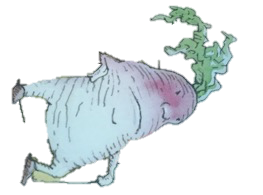 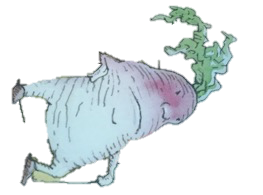 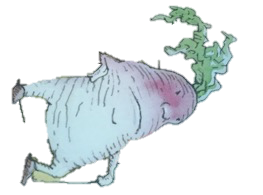 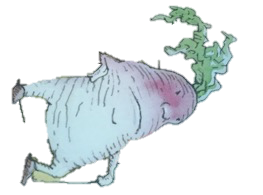 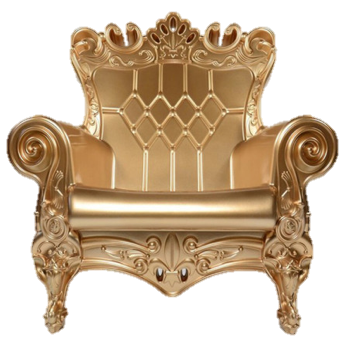 2
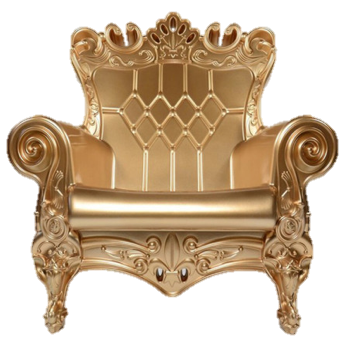 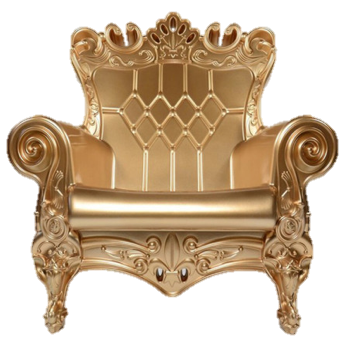 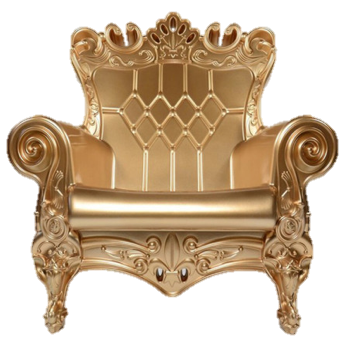 [Speaker Notes: 7/2]
1
6
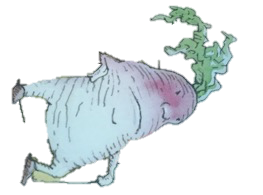 7
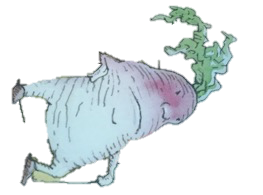 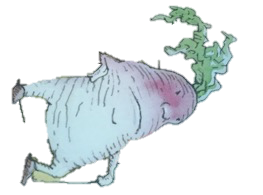 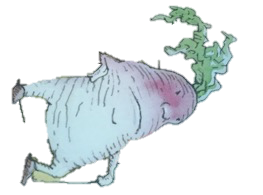 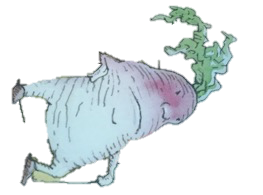 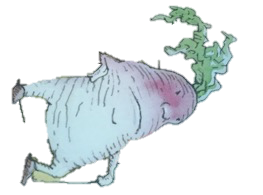 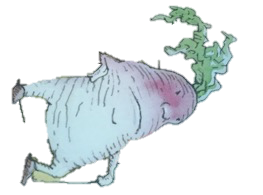 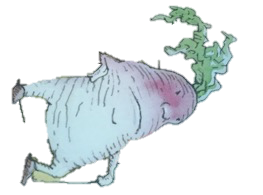 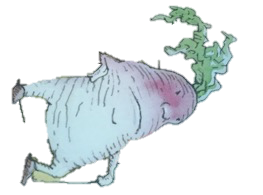 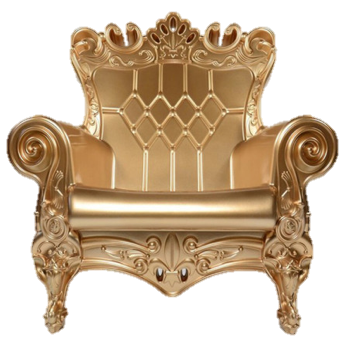 1
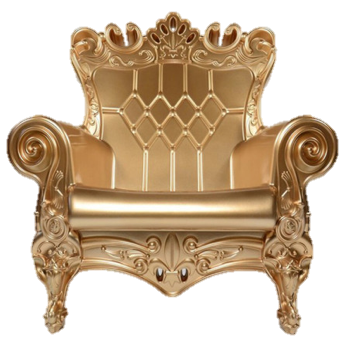 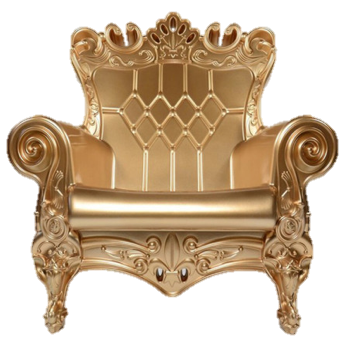 [Speaker Notes: 7/1]
7
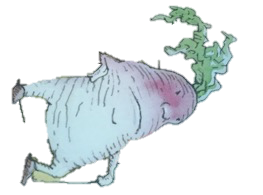 7
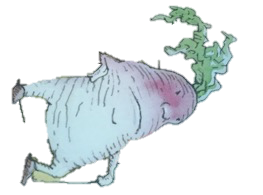 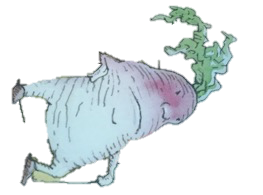 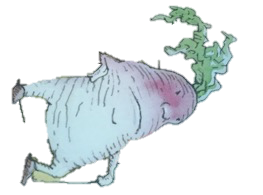 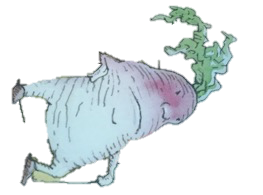 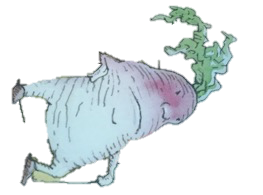 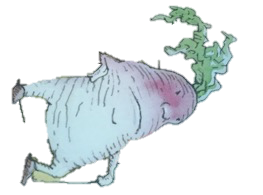 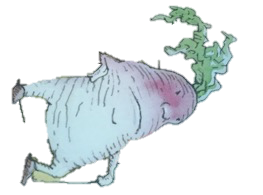 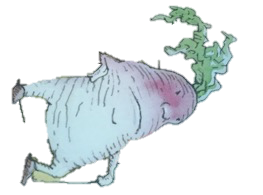 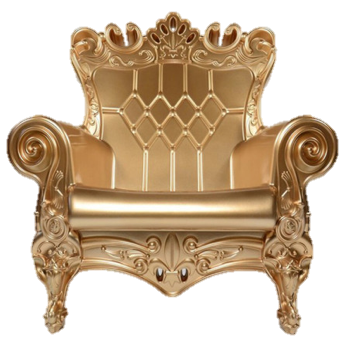 7
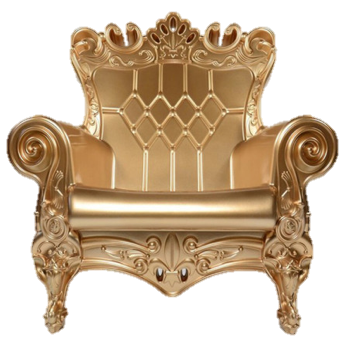 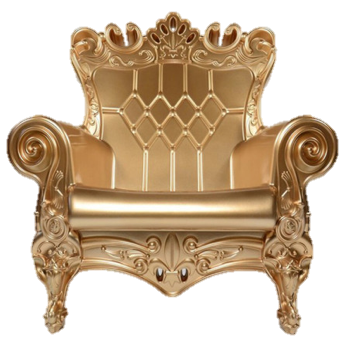 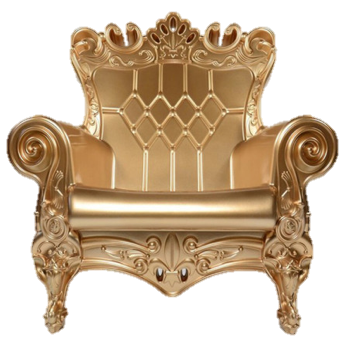 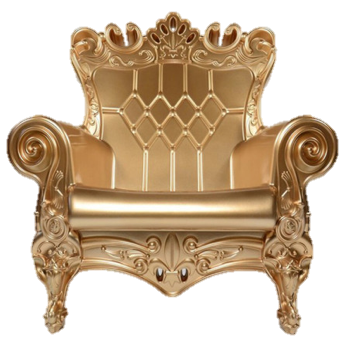 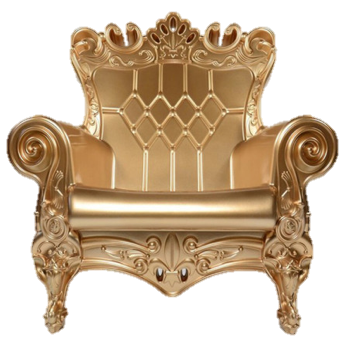 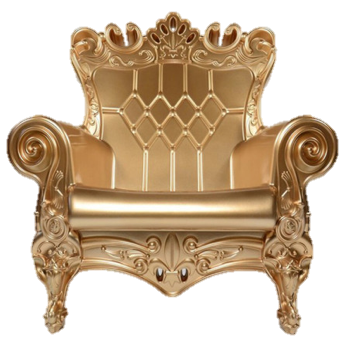 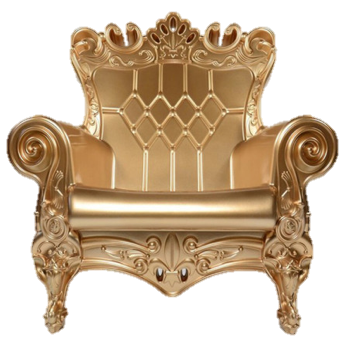 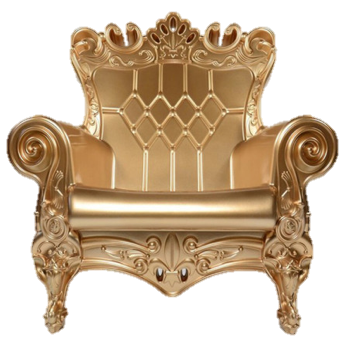 [Speaker Notes: 7/7]
3
4
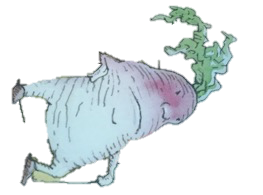 7
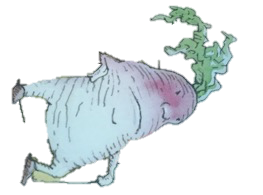 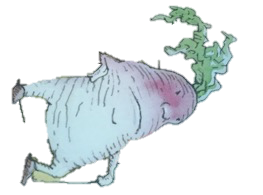 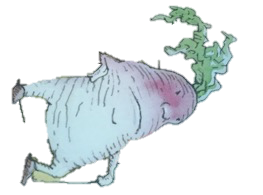 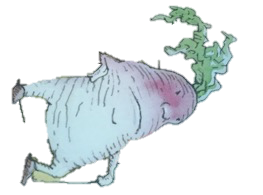 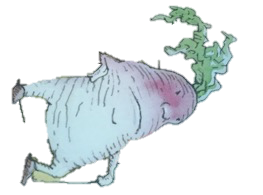 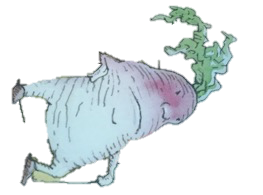 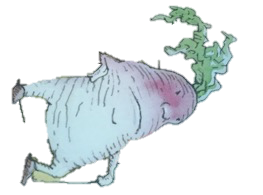 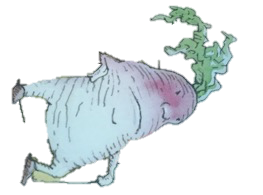 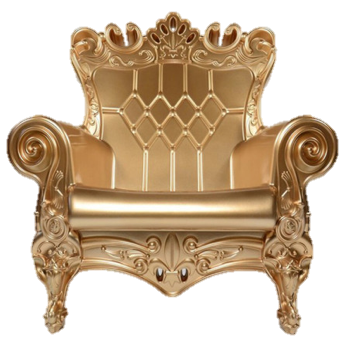 3
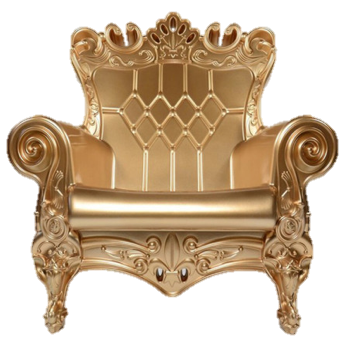 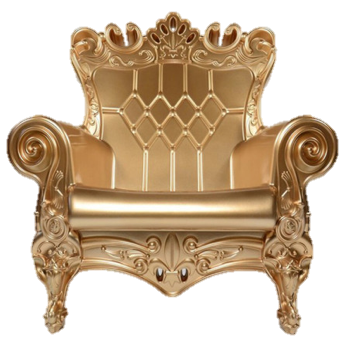 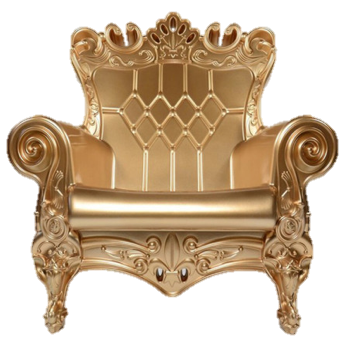 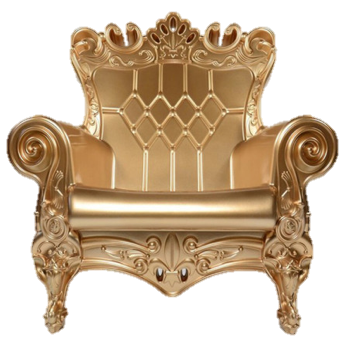 [Speaker Notes: 7/3]
4
3
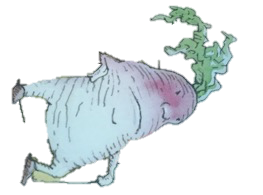 7
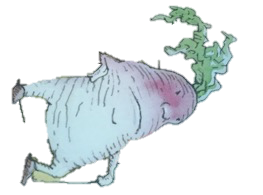 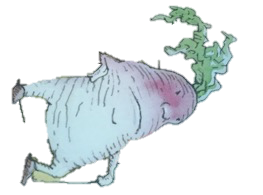 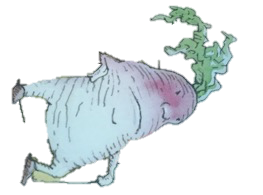 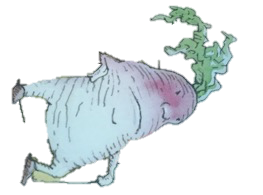 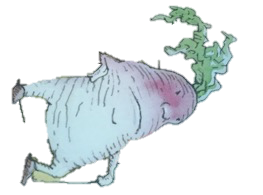 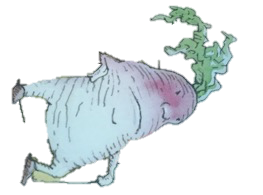 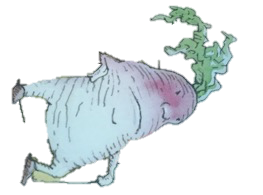 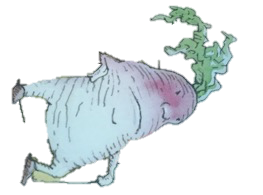 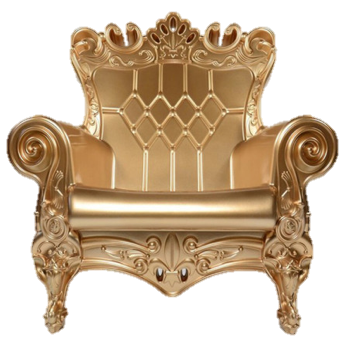 4
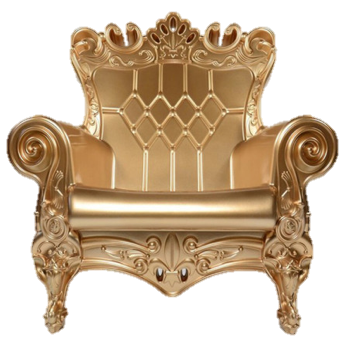 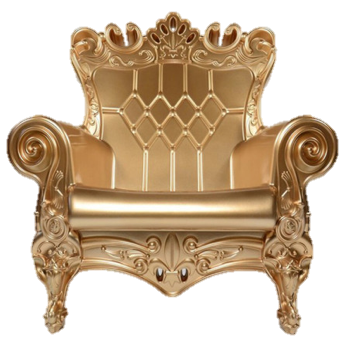 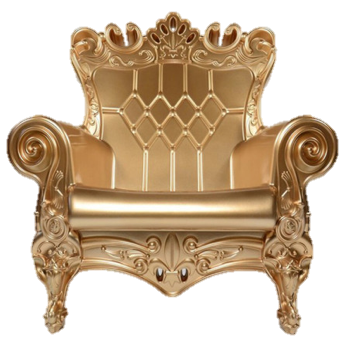 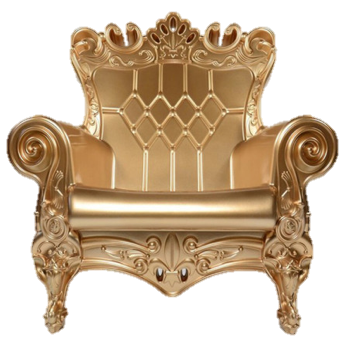 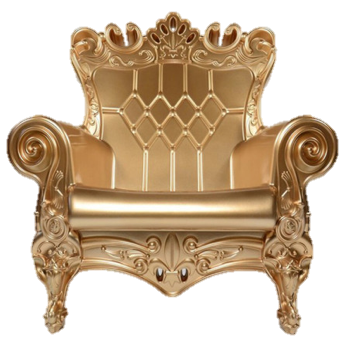 [Speaker Notes: 7/4]
7
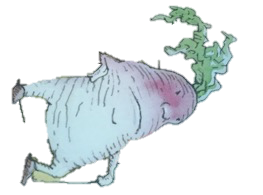 7
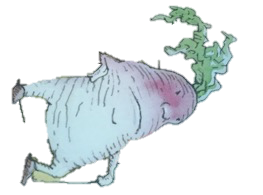 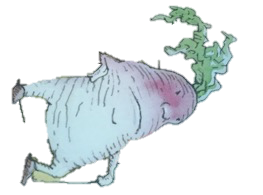 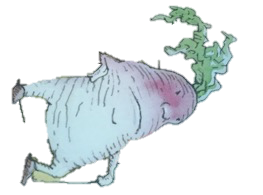 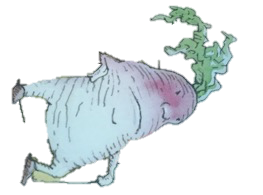 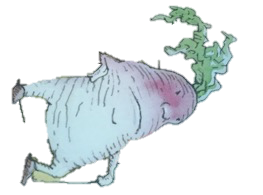 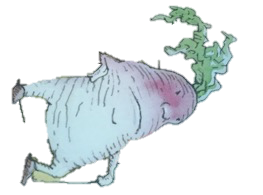 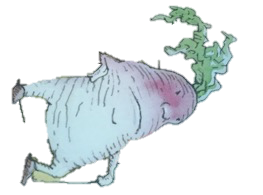 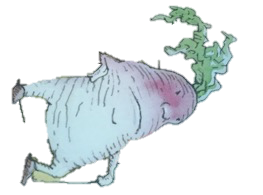 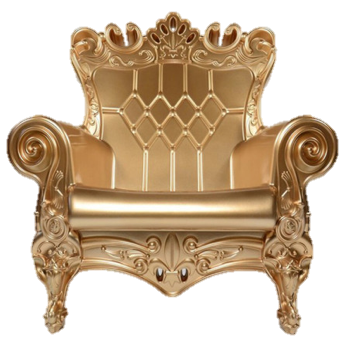 0
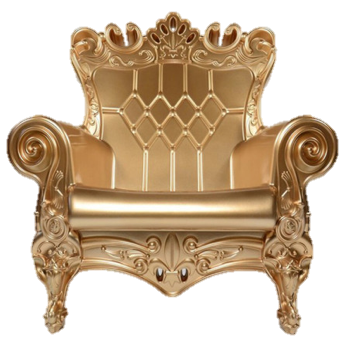 [Speaker Notes: 7/0]